La Banque
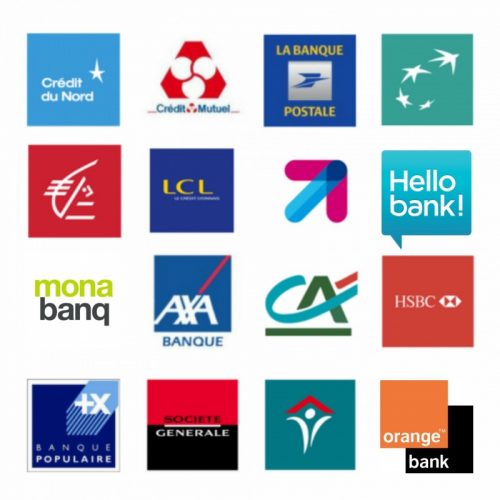 Sommaire


Les moyens de paiement
Les différents comptes bancaires
Le budget
Les assurances
Les moyens de paiements
Comment je fais pour payer quelqu’un ?
Comment je fais pour payer quelqu’un ?
Espèces (liquide)




Cartes bancaires




Chèques




Virements
/
Prélèvement
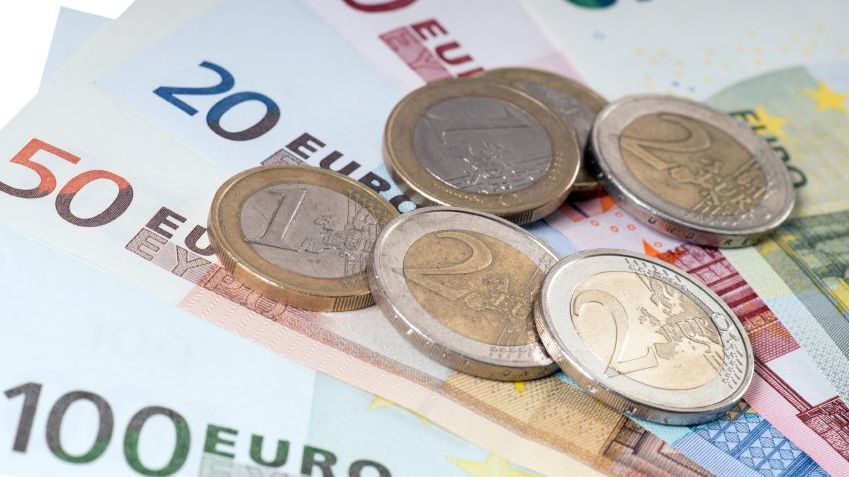 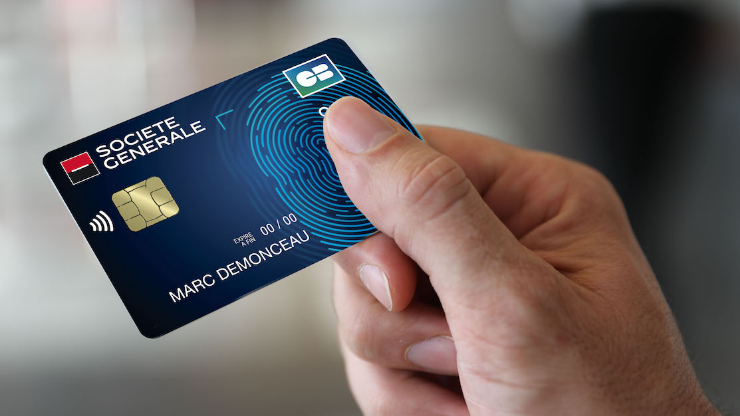 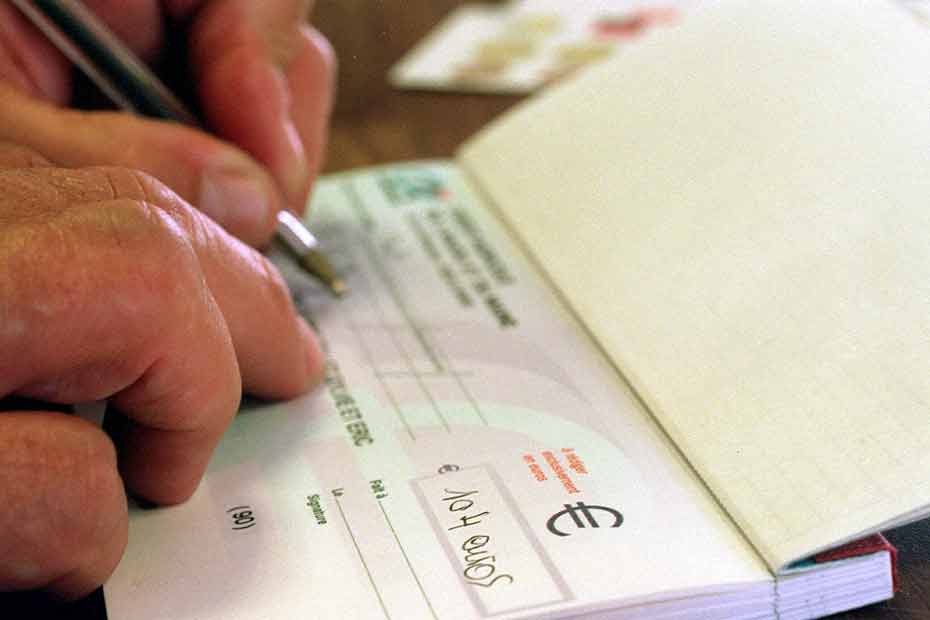 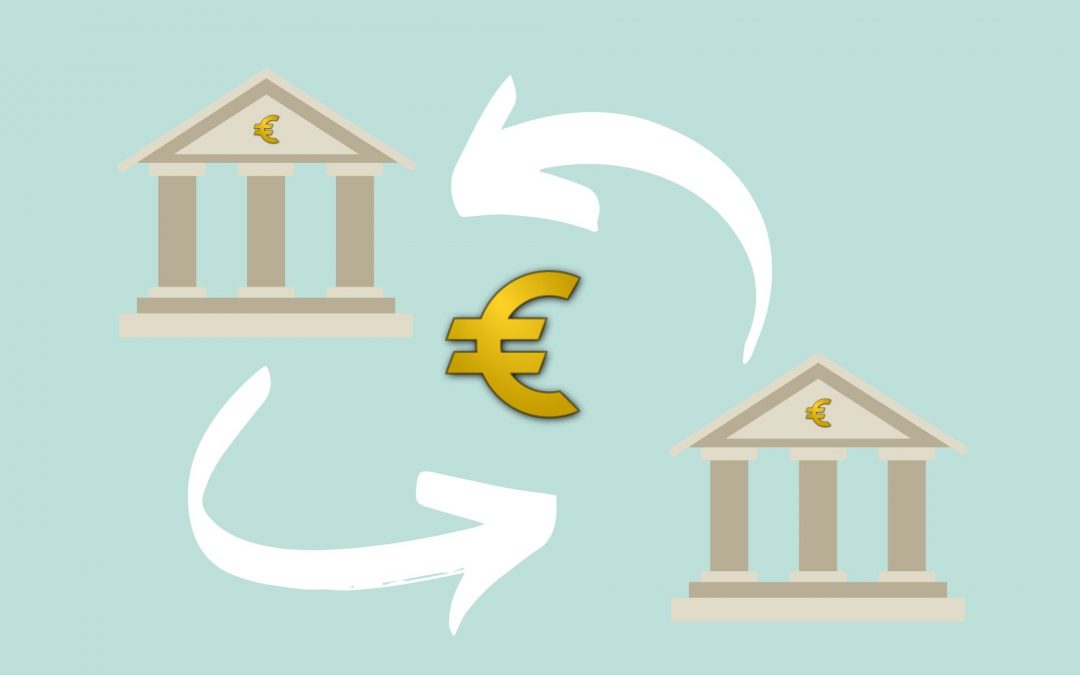 Les cartes bancaires
La carte de retrait : Sur le livret A ou sur le compte bancaire. Retraits seulement au distributeur de la banque. 
La carte de paiement : Retraits ou paiements en magasin possible.
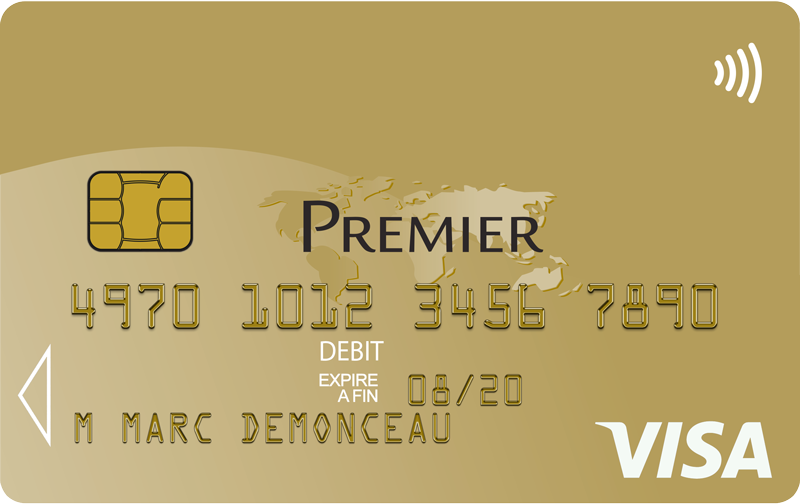 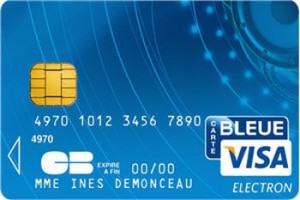 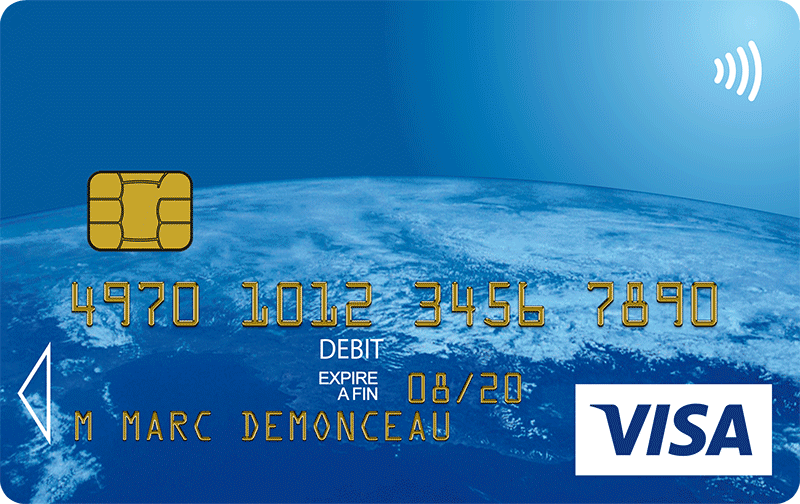 Les chèques
Donner un chèque. Bien avoir l’argent sur le compte ! 


Recevoir un chèque ( il faut remplir une remise de chèque) À la provenance du chèque !
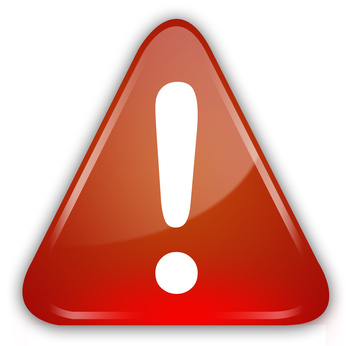 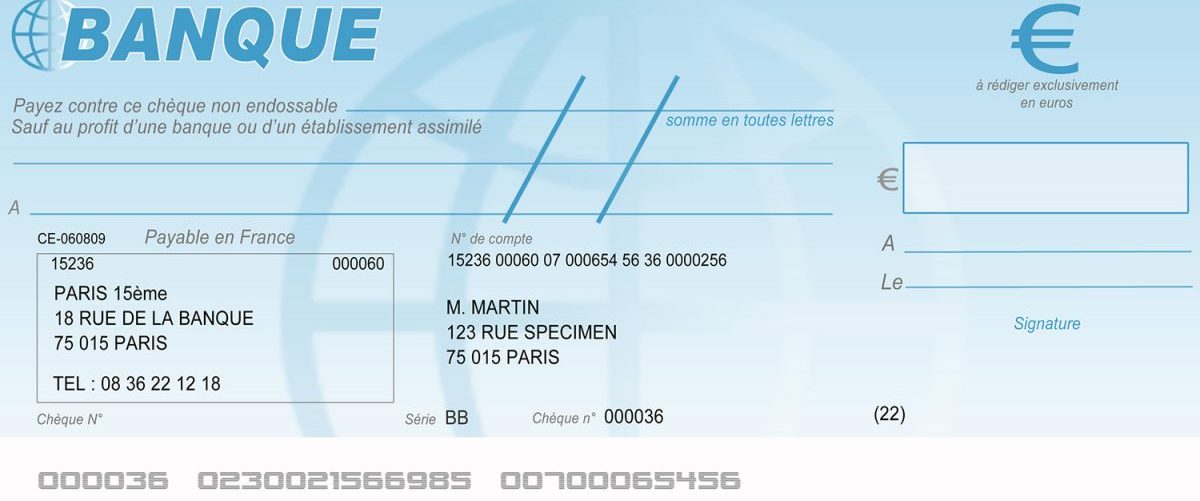 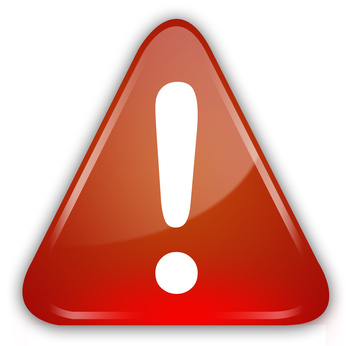 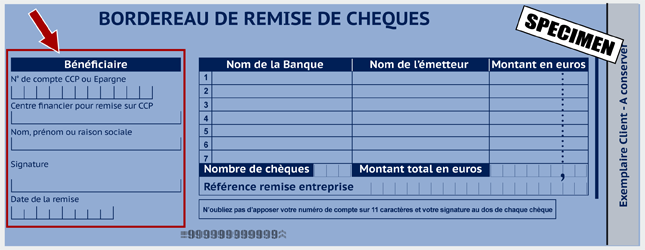 Virements
Recevoir un virement.Revenus, CAF, remboursements Sécurité Sociale…
Emettre un virement.  Loyer, épargne sur livret.-> Le virement se fait d’un compte bancaire à un autre compte bancaire (parfois d’un livret).
Les différents comptes
Les différents comptes
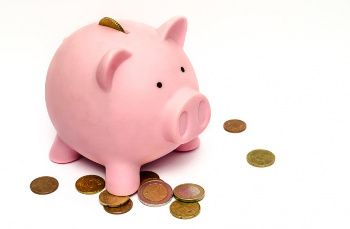 Le livret A
Le compte bancaire
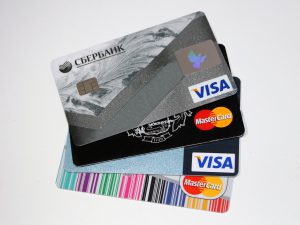 Compte bancaire
Compte de paiement (non rémunéré). 
Carte de retrait et/ou carte de paiement payante. 
Pour tout le monde, à partir de 16 ans. (si revenus réguliers)
Virements autorisés (salaire, CAF, remboursements Sécurité Sociale…).
Prélèvements autorisés (loyer, prêts bancaires, téléphone, électricité, eau…). 
Chèques disponibles à partir de 5 jours. 
Un relevé de compte tous les mois.
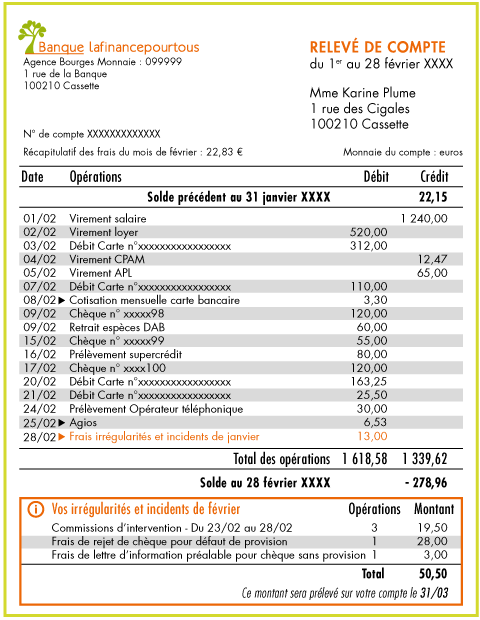 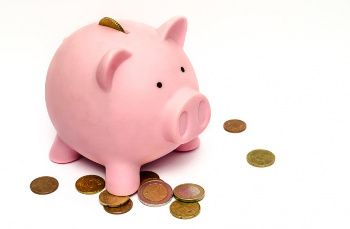 Livret A
Compte d’épargne (rémunéré) : Pour mettre de l’argent de côté. Intérêts versés le 1er janvier. 
Carte de retrait gratuite.
Pour tout le monde (1 par personne). 
Virement : seulement la CAF (Caisse d’Allocations Familiales )
Prélèvements interdits. 
Chèque déposé : bloqué pendant 15 jours.
Le budget
La famille Ali a trois enfants. Les parents ne travaillent pas.
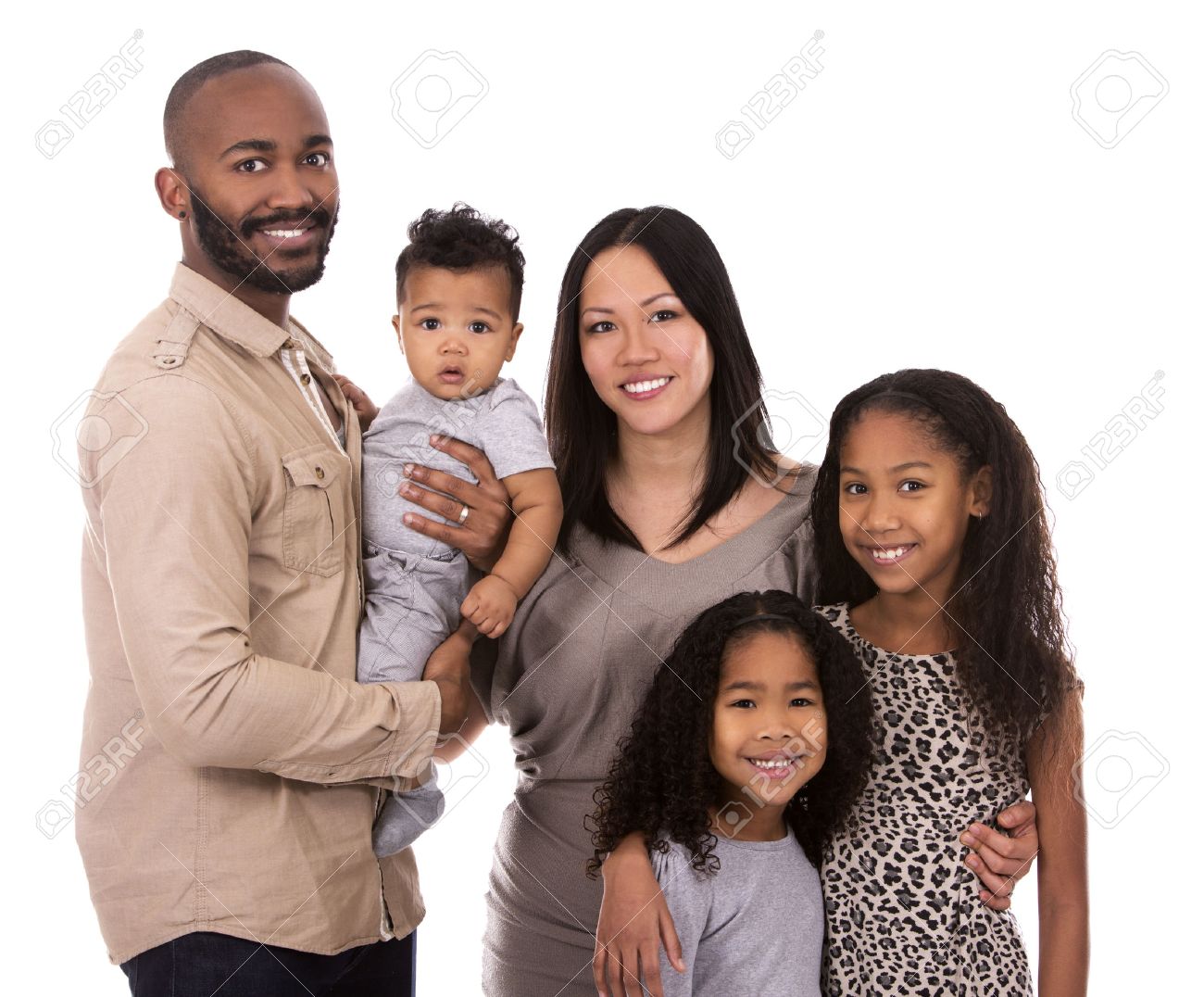 Le budget
Le budget 
Reste à vivre : 1000€
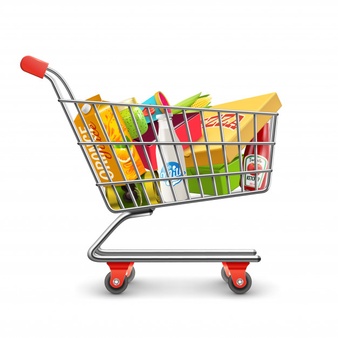 Les courses. 
L’essence.
Les vêtements. 
Les loisirs. 
L'épargne sur le livret A.
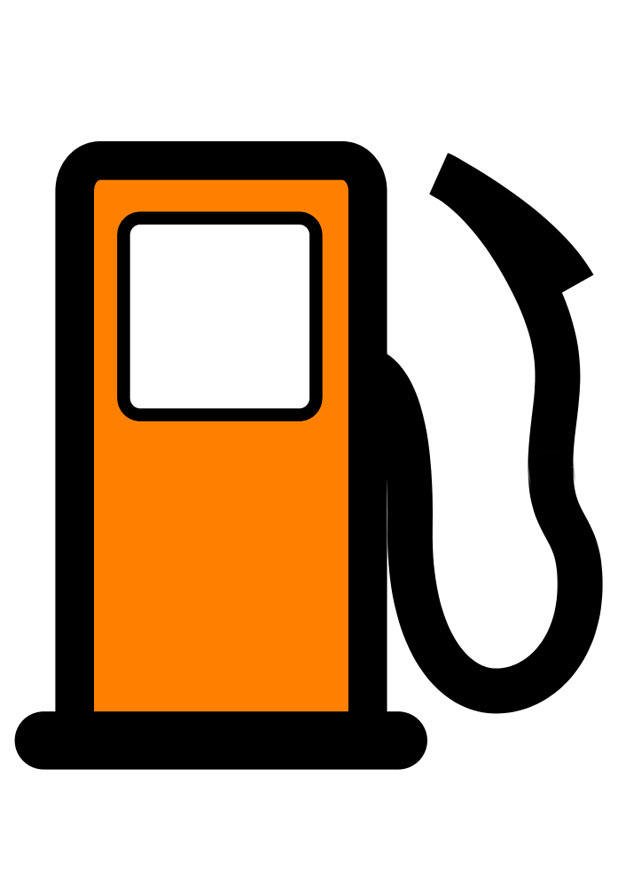 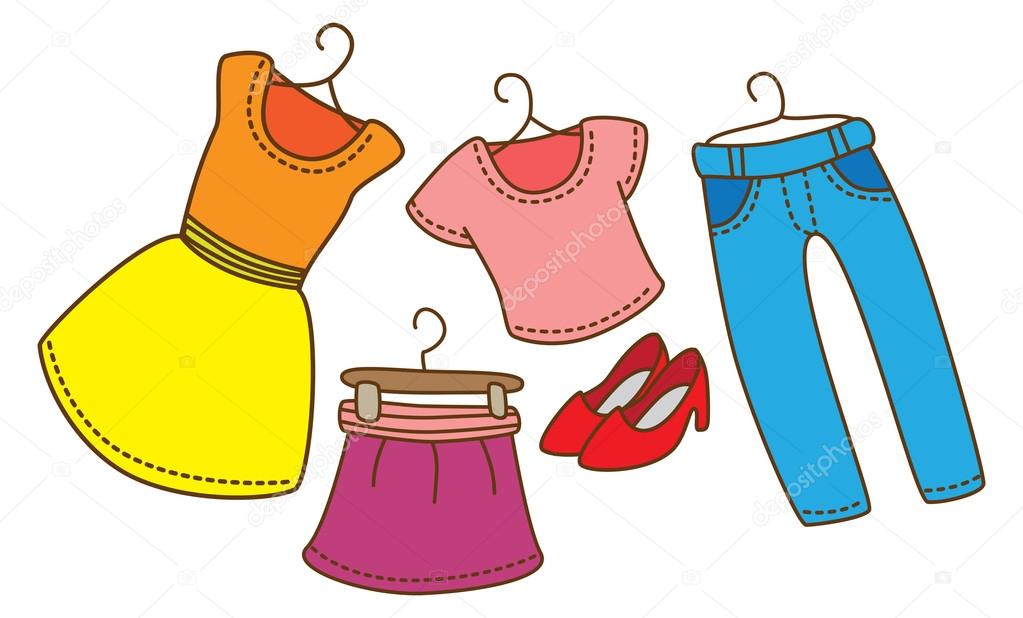 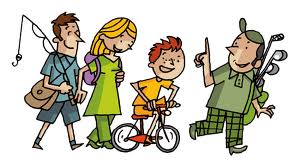 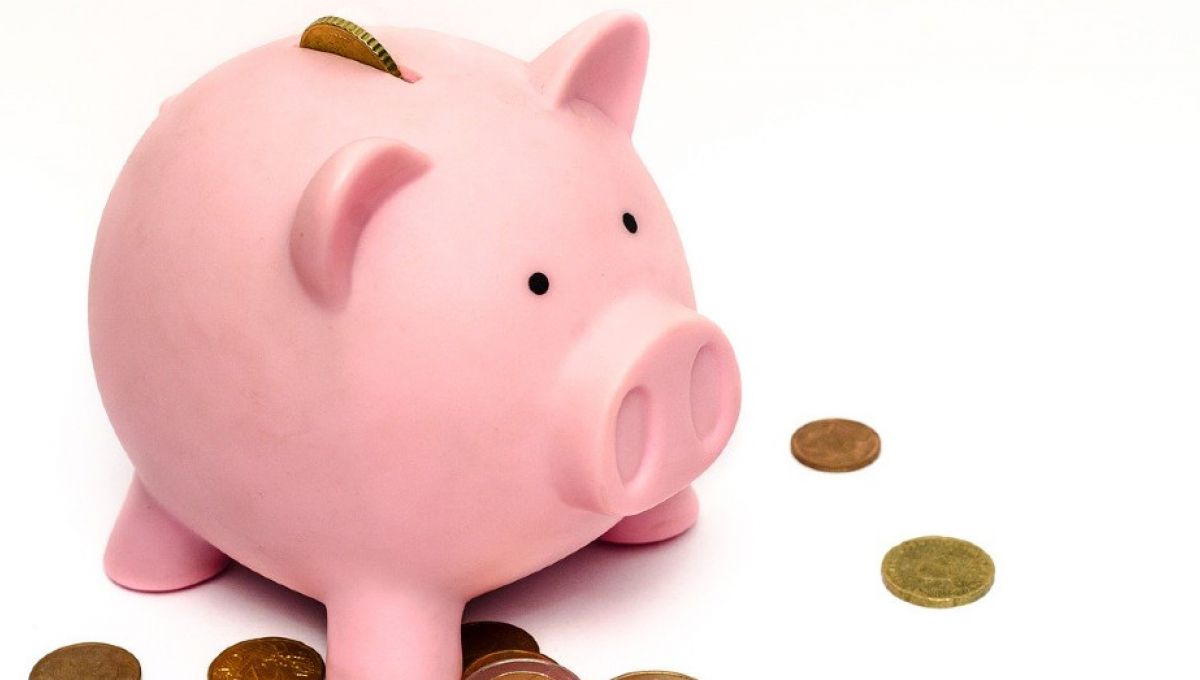 Le budget
Que se passe t-il si je dépense plus ?
Rejets de prélèvements : environ 15€ + remboursement 
Chèque rejeté  : environ 15€ +  interdit bancaire ! + démarches administratives pour rembourser la dette. 
Moins d’argent pour le mois suivant car il faut rembourser.
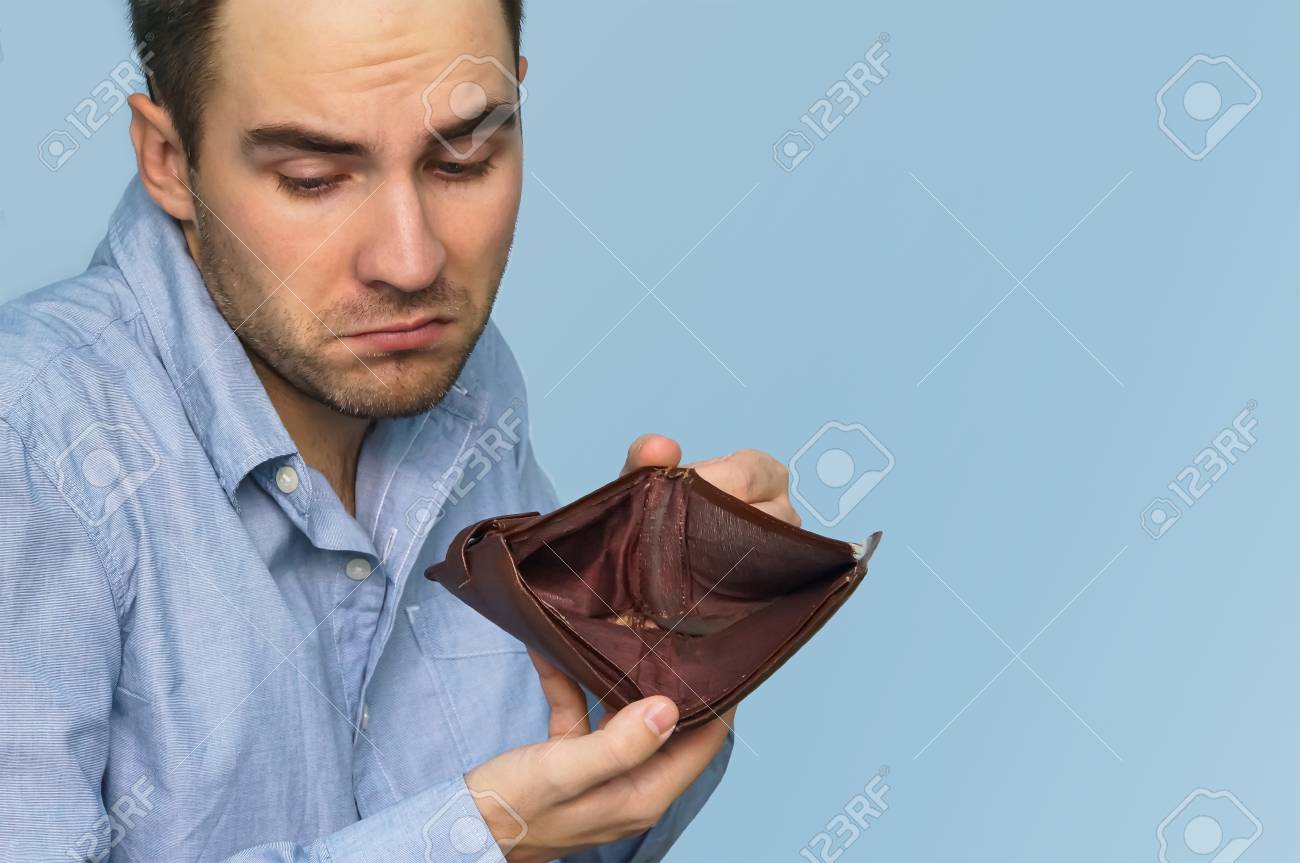 La famille Ali a trois enfants. Un parent seulement travaille.
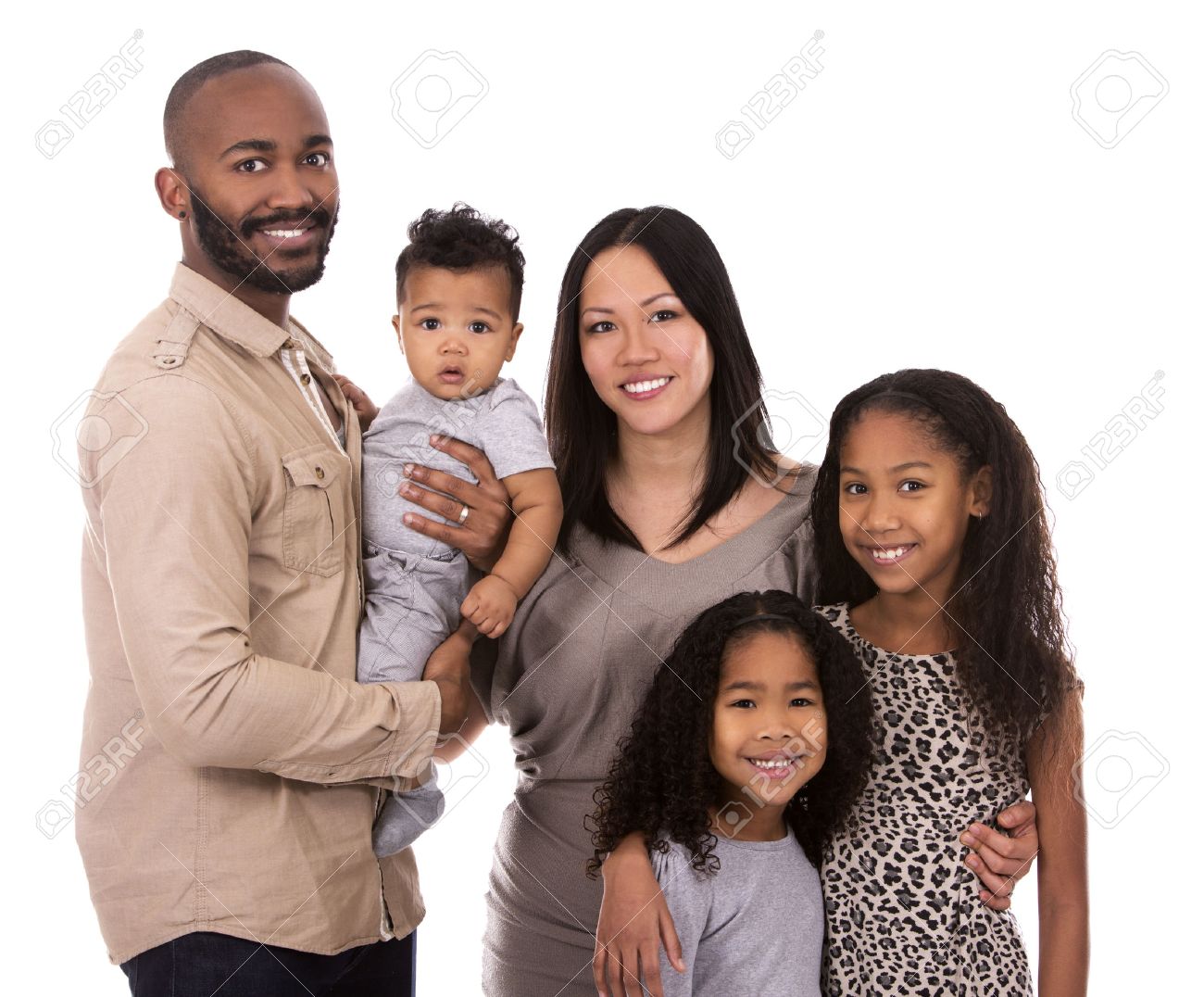 Le budget
La famille Ali a trois enfants. Les parents travaillent tous les deux.
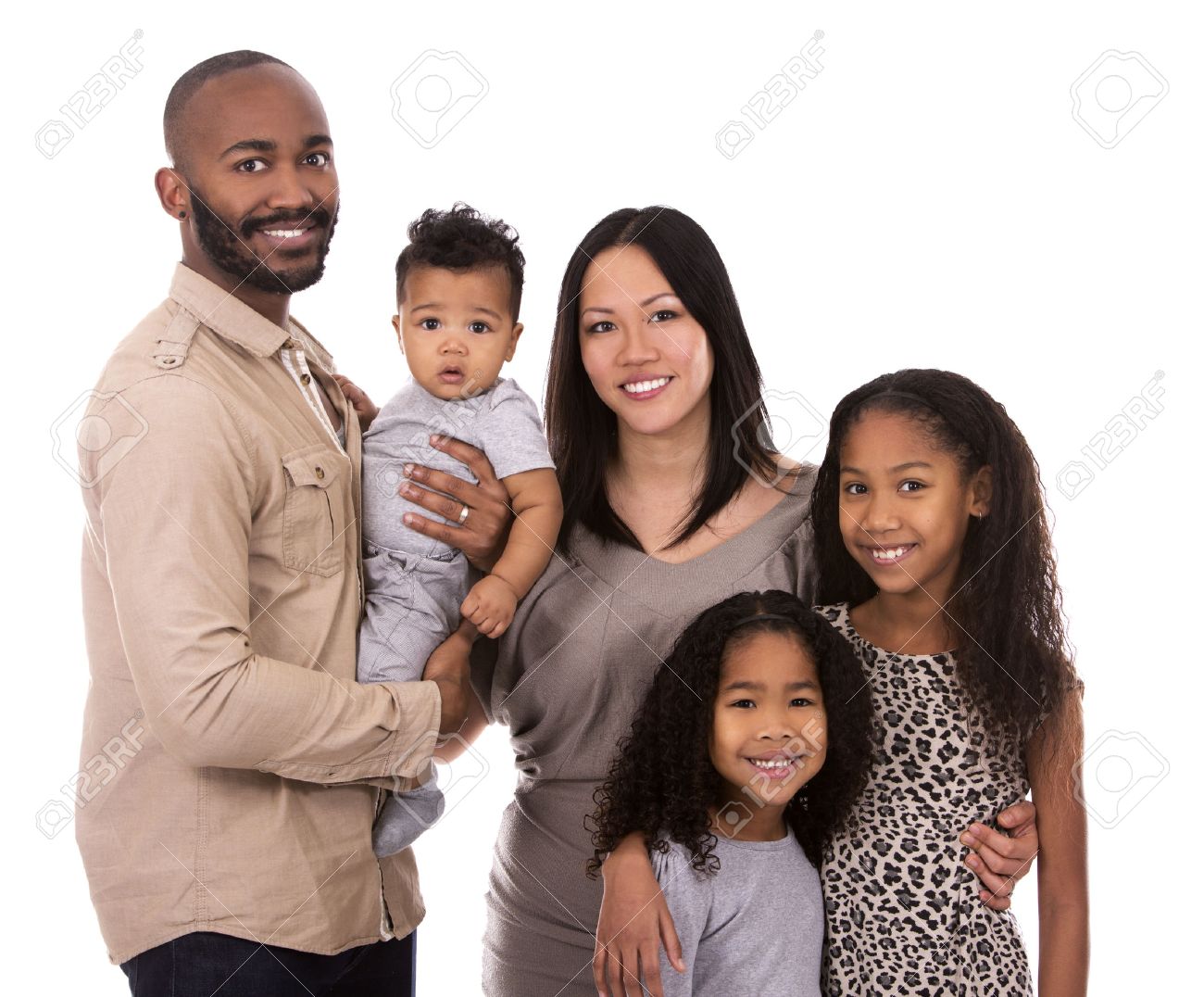 Le budget
Les assurances
Les assurances obligatoiresA quoi ça sert ?
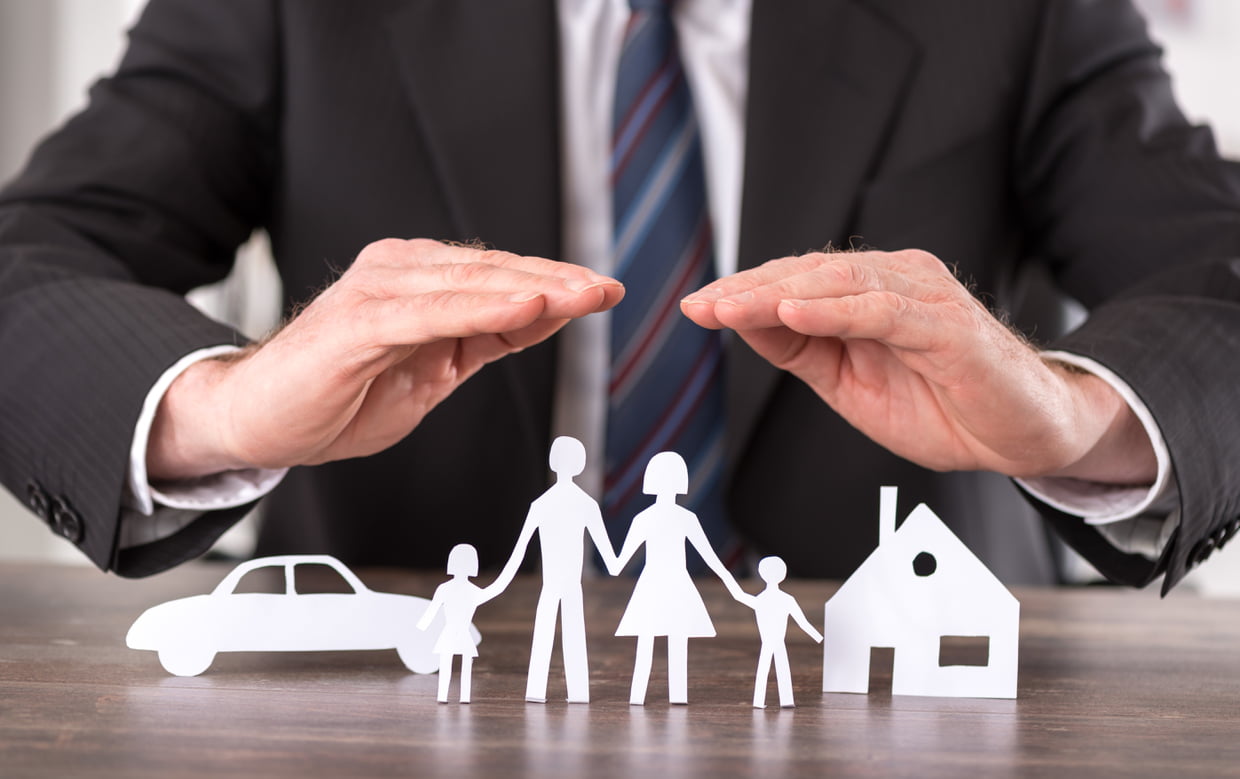 Habitation : Je suis protégé contre les incendies, dégâts des eaux, accidents de météo, responsabilité civile. 
Voiture : 3 niveaux d’assurance..
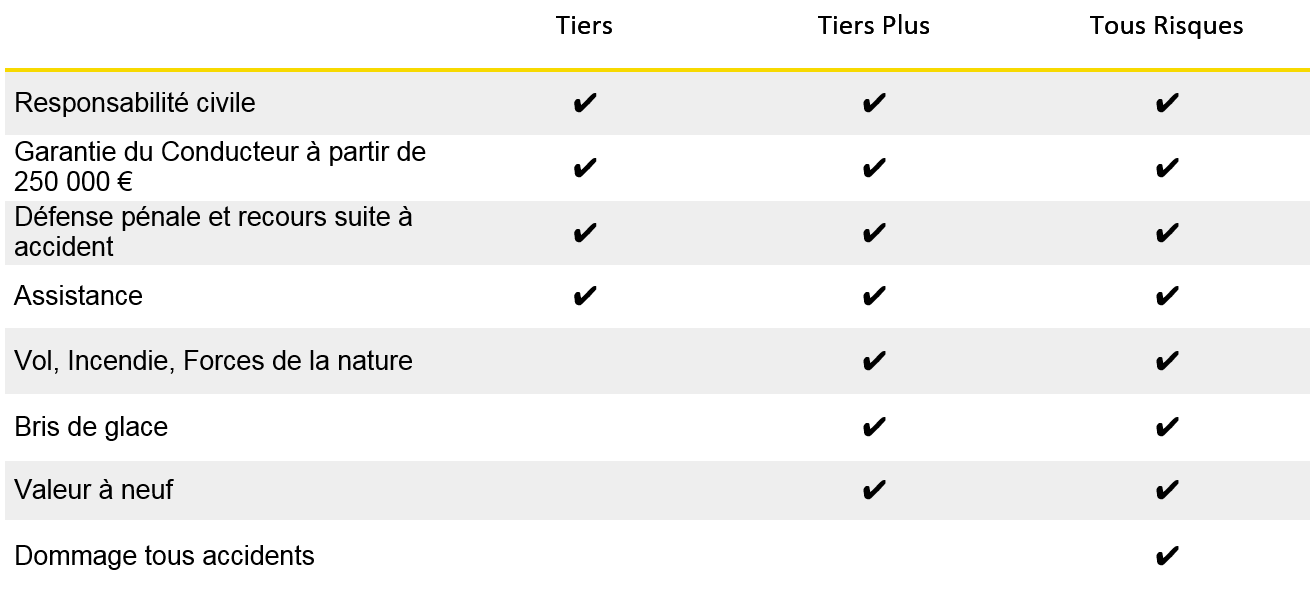 Les assurances non obligatoires
Voiture : Tiers + et Tous risques. 
Les options -> vol et dommages électriques pour l’assurance habitation. 
Les autres assurances -> téléphone-> décès-> accident
Merci pour votre écoute









Avez-vous des questions ?
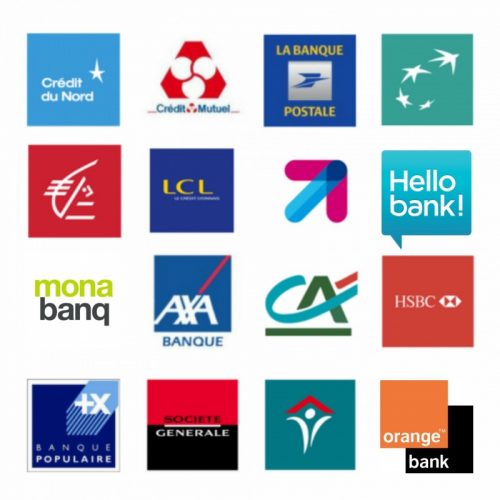